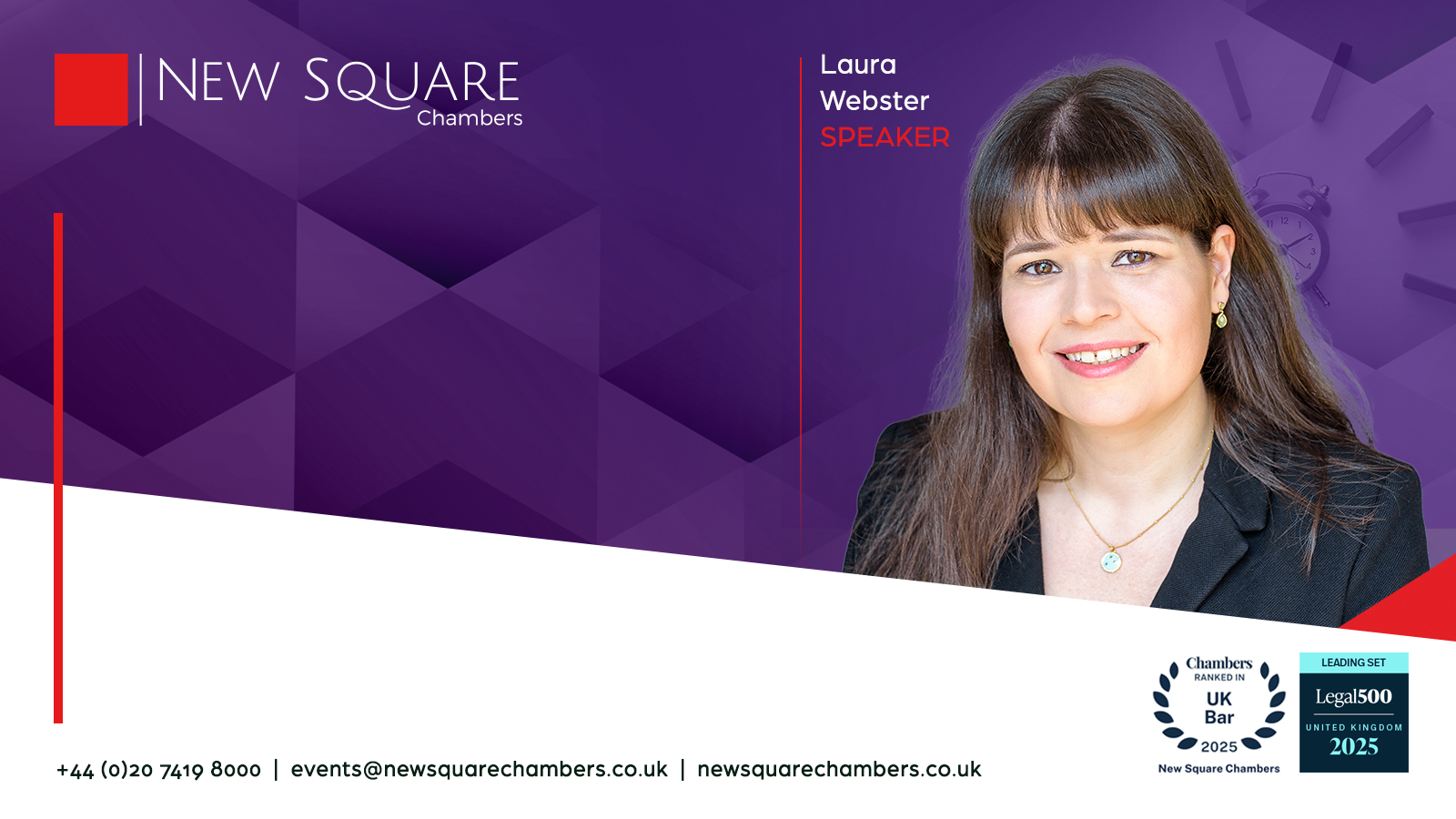 Extensions of Time Under the Inheritance Act
TRUST, WILLS & ESTATES
DATE:  Wednesday 18th June 2025
TIME:  11:00 - 12:00
LOCATION:  Online via Zoom
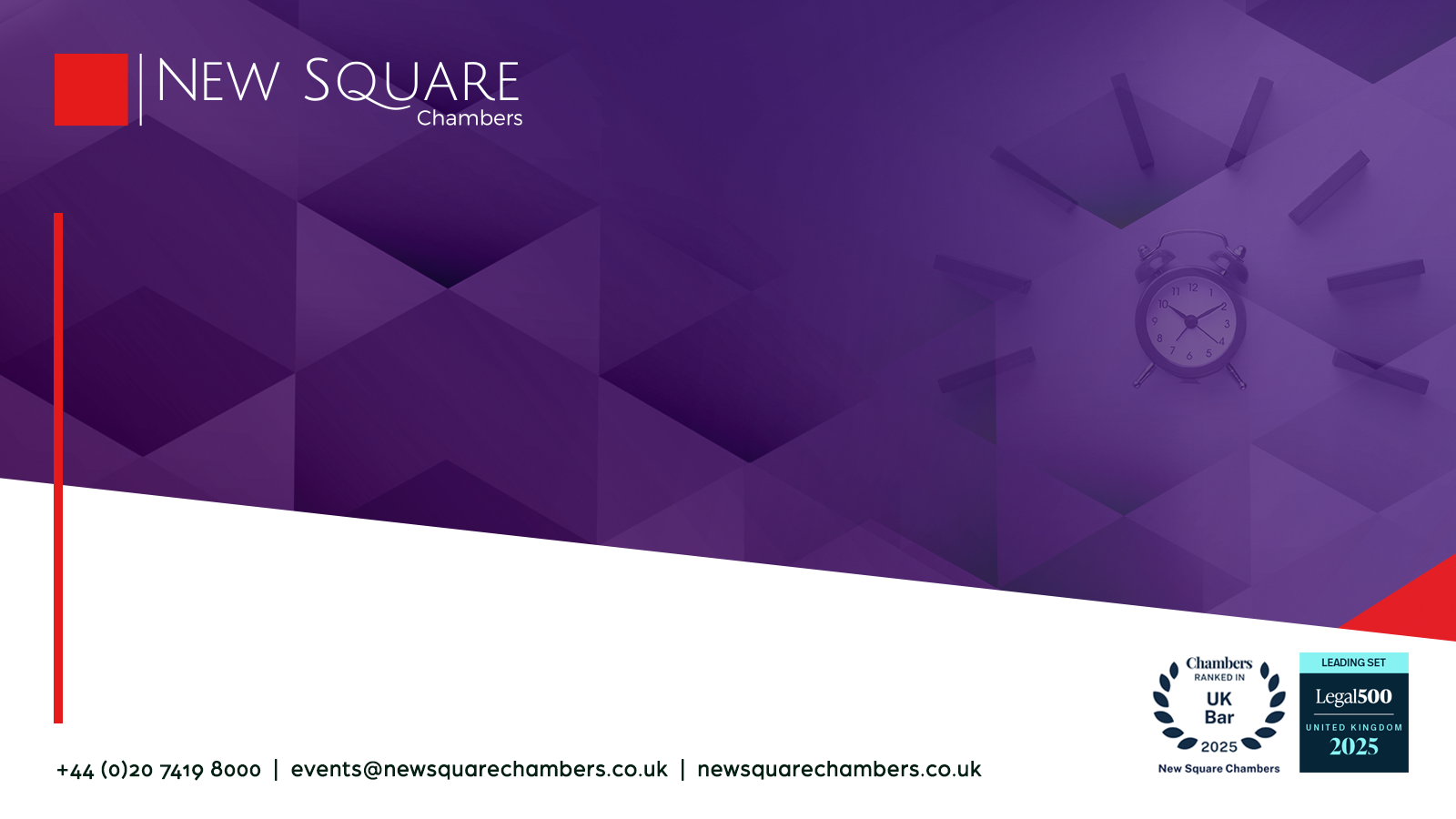 Introduction
The history of section 4
When does the 6 months run from?
Should a caveat be used?
THE HISTORY OF SECTION 4
Inheritance (Family Provision) Act 1938: s 2(1) and s 4(1)
Intestates’ Estates Act 1952
Family Provision Act 1966: s 5(2)
Inheritance (Provision for Family and Dependants) Act 1975: s 4
“an application for an order under section 2 of the Act shall not, except with the permission of the court, be made after the end of the period of six months from the date on which representation with respect to the estate of the deceased is first taken out.”
Inheritance and Trustees’ Powers Act 2014: Schedule 2 (para 6)
“(but nothing prevents the making of an application before such representation is first taken out)”
WHEN DOES THE 6 MONTHS RUN FROM?
You gotta beat the clock!
Grants to be left out according to s 23(1) of the 1975 Act?
a grant limited to settled land or to trust property
any other grant that does not permit any of the estate to be distributed
a grant limited to real estate or to personal estate (unless a grant limited to the remainder of the estate has previously been made or is made at the same time)
a grant, or its equivalent, made outside the UK (save a grant sealed under s 2 of the Colonial Probates Act 1892)
What about grants for a particular purpose and successive grants?
Grants that are limited for a particular purpose which does not allow the estate to be distributed (caught by s 23(1)(b) if died after 1 October 2014)
grant ad colligenda bona
grant ad litem (Re Johnson (Paul Anthony) (Deceased) [1987] CLY 3882)
Successive grants – it will be from the first valid or effective grant of representation (Re Miller [1969] 1 WLR 583 – a confirmatory pronouncement in favour of the will in solemn form will not restart the clock):
when a grant of probate revokes letters of administration because a will is subsequently found, the second grant is the only valid/effective one
in respect of a de bonis non grant, the first grant was valid/effective and the subsequent grant will not restart the clock
Should a caveat be used?
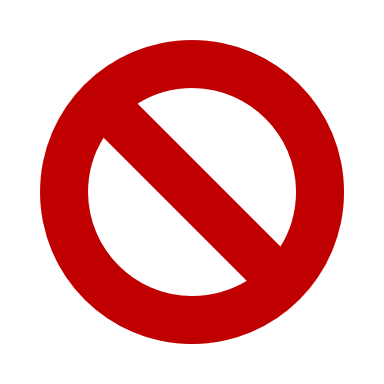 NO! The use of a caveat to stop a grant is improper and an abuse of process and costs liabilities can be imposed on the applicant.
Parnall v Hurst [2003] WTLR 997 at [9]:

“…had entered a caveat against the estate. Given that the intention of Tierney was to mount a claim under the Inheritance Act, this was wholly inappropriate. It is elementary that the only proper object of a caveat is to prevent the issue of a grant in respect of a testamentary paper which, on the caveator’s case, is not the last valid will of the deceased. To enter a caveat where the caveator’s intention is to make an Inheritance Act claim is wholly wrong: first, because, ex hypothesi, the validity of the will is admitted; second, because a delay in the grant of probate entails a corresponding delay in getting the caveator’s claim on foot.” 
(NB: the caveator’s conduct was criticised through costs)
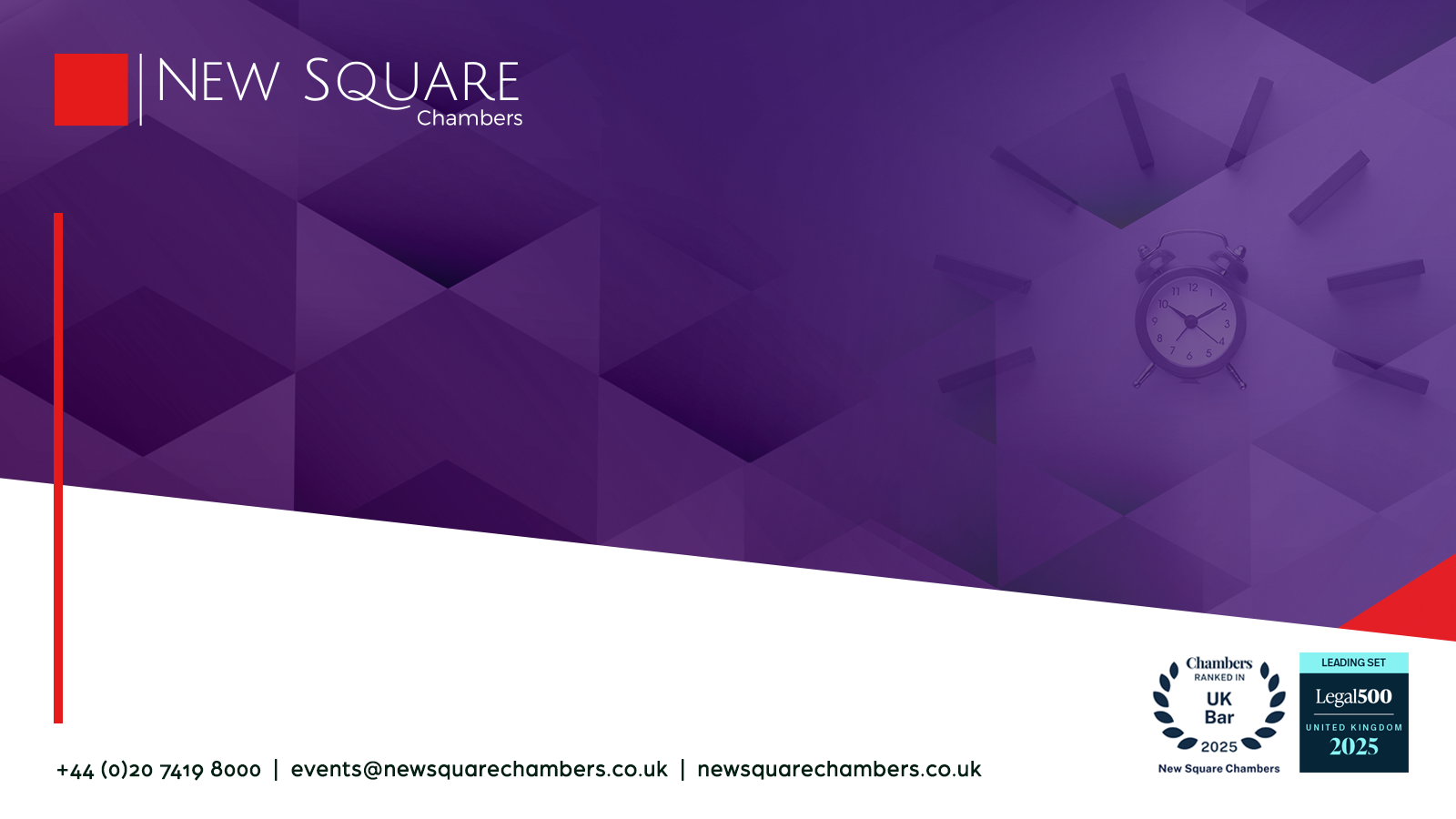 The Court’s Discretion
Berger v Berger [2013] EWCA Civ 1305
Cowan v Foreman [2019] EWCA Civ 1336
THE COURT’S DISCRETION
General discretion; the court will weigh up the circumstances of the case
No criteria or principles are laid out in the 1975 Act, however guidance as to the relevant factors and the courts approach is in the case law: Re Salmon [1981] Ch 167 as extended by Re Dennis [1981] 2 All ER 140 (both applied in Berger v Berger [2013] EWCA Civ 1305) and Cowan v Foreman [2019] EWCA Civ 1336

“…the time limit is a substantive provision laid down in the Act itself, and is not a mere procedural time limit imposed by rules of court which will be treated with the indulgence appropriate to procedural rules. The burden on the applicant is thus, I think, no triviality: the applicant must make out a substantial case for it being just and proper for the court to exercise its statutory discretion to extend the time.”
(Re Salmon per Sir Robert Megarry VC at 175)
BERGER v BERGER [2013] EWCA Civ 1305 at [44]
The court’s discretion is unfettered but must be exercised judicially in accordance with what is right and proper
The onus is on the applicant to show sufficient grounds for the granting of permission to apply out of time
The court must consider whether the applicant has acted promptly and the circumstances in which they applied for an extension of time after the expiry of the time limit
Were negotiations begun within the time limit?
Has the estate been distributed before the claim was notified to the defendants?
Would dismissal of the claim leave the applicant without recourse to other remedies?
Looking at the position as it is now, has the applicant an arguable case under the Inheritance Act if the court allowed the application to proceed?
COWAN v FOREMAN [2019] EWCA Civ 1336 at [44]-[48]
“...section 4 exists for the purpose of avoiding unnecessary delay in the adminisitration of estates which would be caused by the tardy bringing of proceedings and to avoid the complications which might arise if distributions from the estate are made before the proceedings are brought...Section 4 is not designed, therefore, to protect the court from stale claims...”

“There is no disciplinary element to section 4. Unlike the provisions of the CPR, the six-month time limit in section 4 is not to be enforced for its own sake…As Chief Master Marsh neatly described it recently Bhusate v Patel [2019] EWHC 470 (Ch) at [64], to have regard to the overriding objective or the approach to relief against sanctions in the Denton case when exercising the discretion under section 4 “involves conflating issues that, if they are related, are at best distant cousins.””
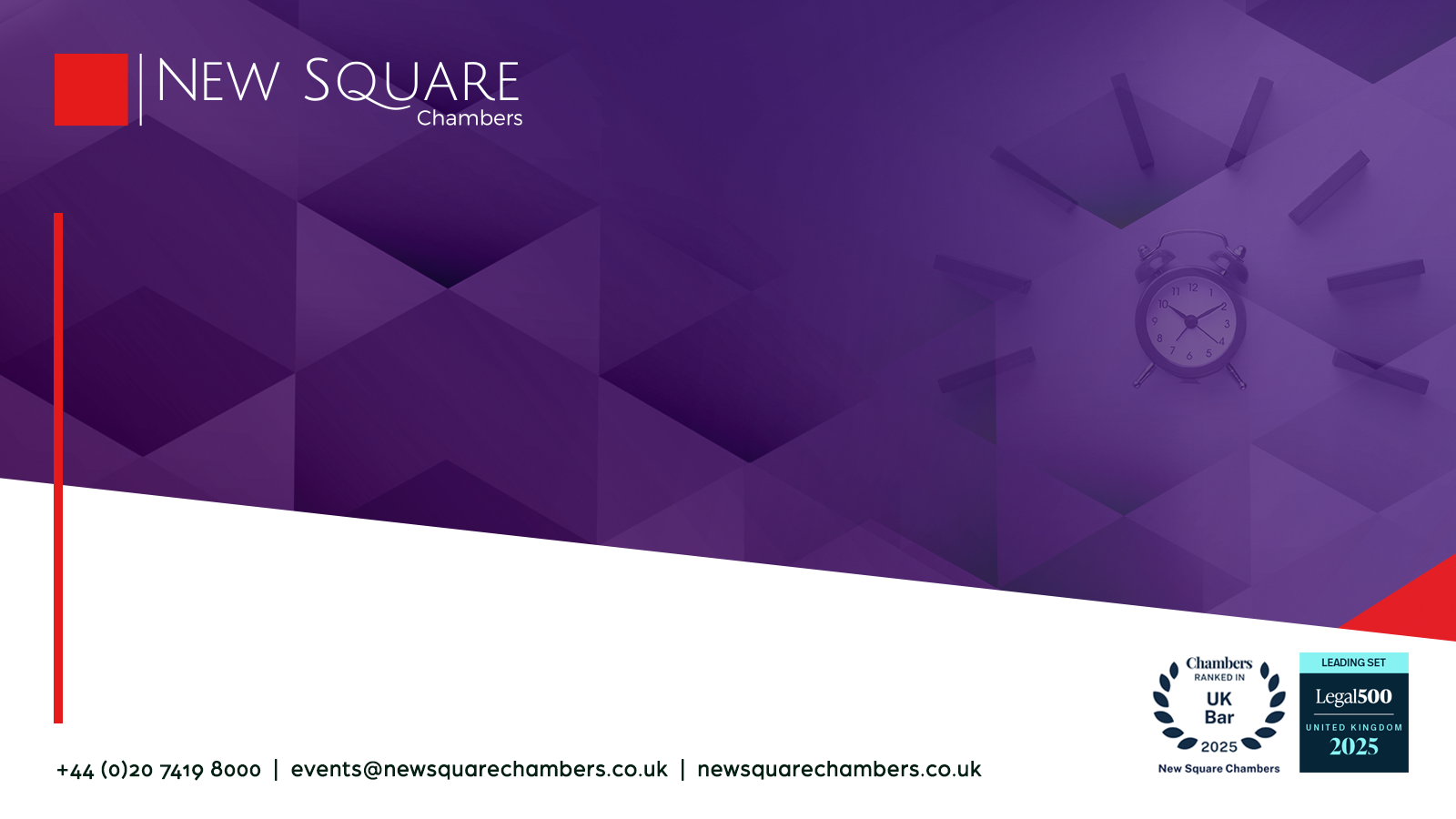 The Merits of The Claim
There is a minimum threshold
The applicant must show that the claim under the 1975 Act has a real prospect of success i.e. it must pass the test for summary judgment and be a case fit to go to trial (Re Dennis at 144 to 145 – in this case the claim was described as hopeless and permission was denied)
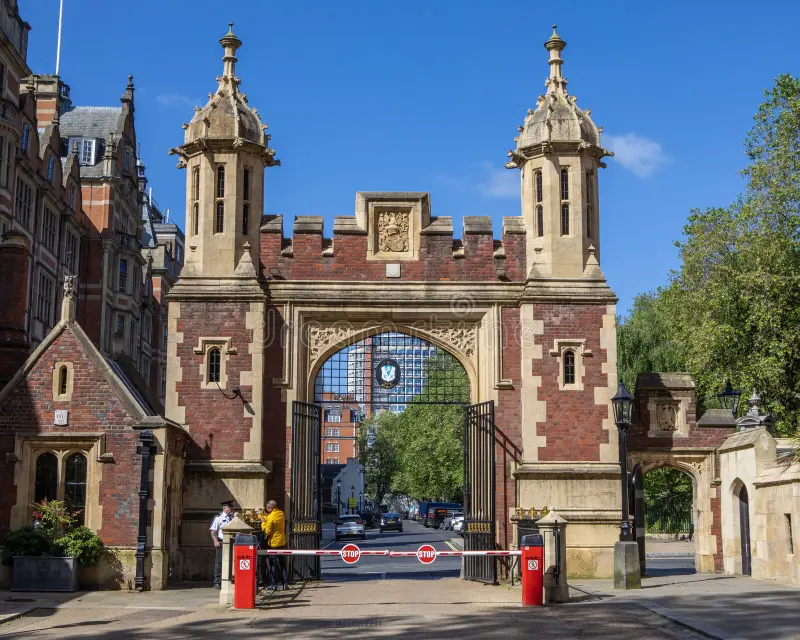 & the merits are also a factor to consider
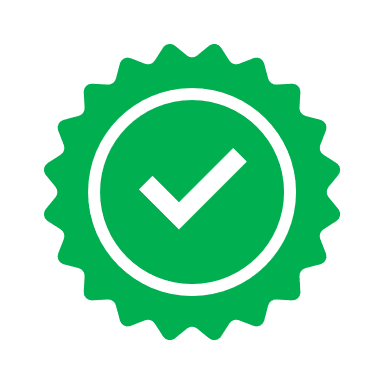 Re C (Deceased) [1995] 2 FLR 24: 18 months after expiry, the mother sought to make a claim on behalf of the deceased’s 8-year-old daughter, there had been no distribution, a substantial provision for the child’s maintenance was “inevitable”, large estate, explanation for the delay was unsatisfactory

Re McNulty [2002] EWHC 123 (Ch): 3.5 years after expiry (and 10 months after the widow became aware of the true value of the estate as the deceased’s sons had deliberately withheld information from the probate valuer as to the value of their father’s business), there had been no distribution, no prejudice to the beneficiaries

“the strength or otherwise of the applicant’s claim is always a very material factor…left in no doubt that, viewed objectively, the Will did not make reasonable financial provision for Mrs McNulty”
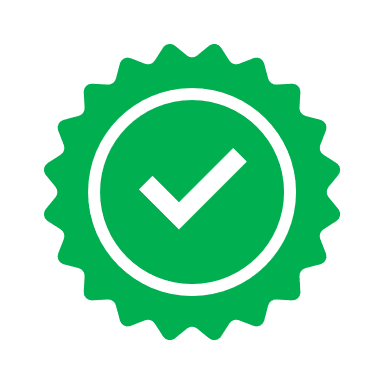 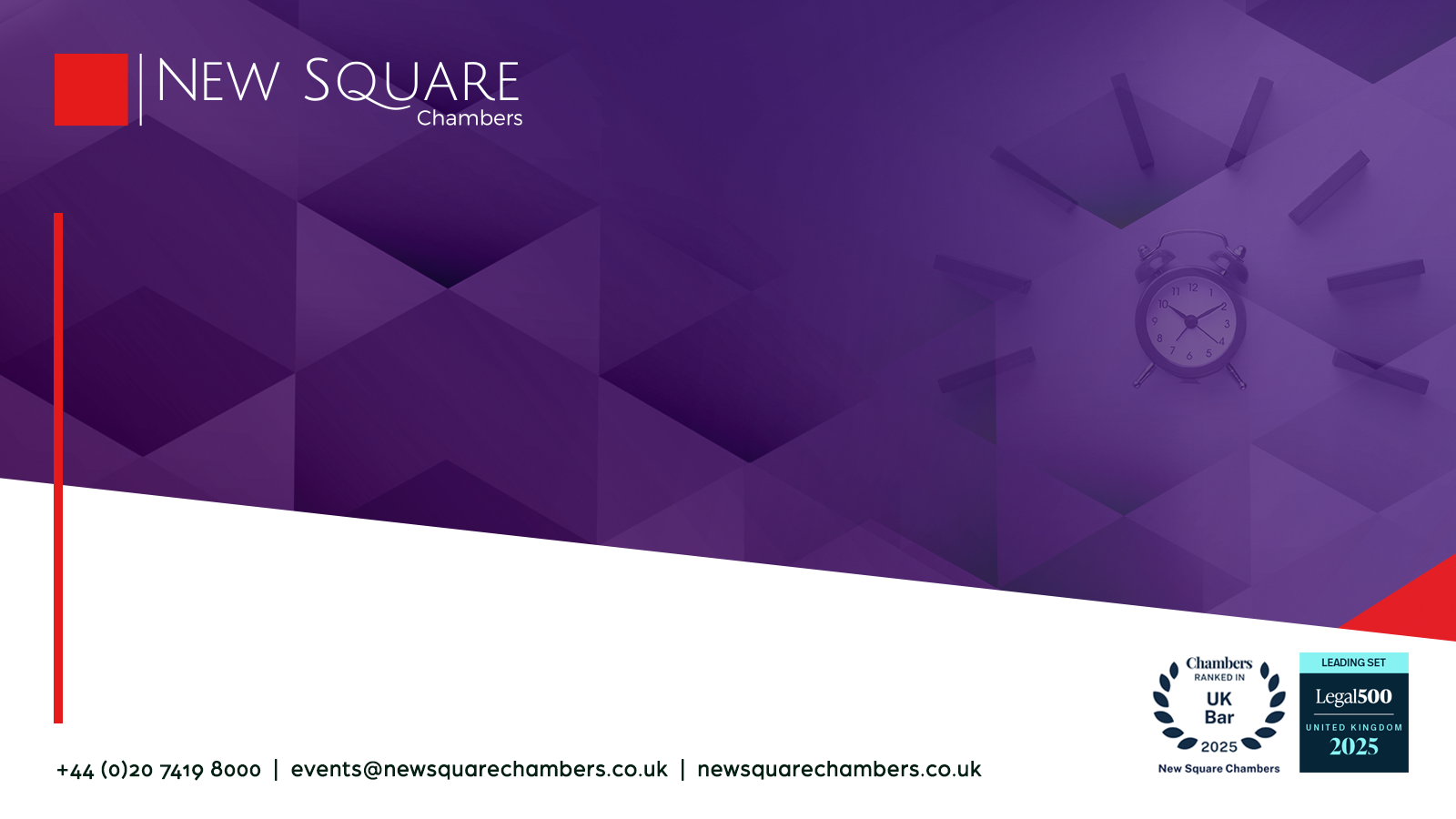 The Delay in Bringing The Claim
How late is the claim?
When did the applicant learn of their right to bring the claim?
Is there an explanation for the delay?
Was there a conscious decision not to bring the claim?
How late is the claim?
There is no maximum time limit (Re Bhusate [2018] EWHC 8 (Ch): 25 years and 9 months after expiry which was upheld on appeal – exceptional circumstances)
Re Adams (1981) (reported at [2004] 1 WTLR 1049): 19 days after expiry
Re Stone (1969) 114 Sol Jo 36: 22 days after expiry – “LORD DENNING MR said that in all the circumstances of the case a three-week error as to time was so excusable that a court would almost as of course grant permission to extend the time…CROSS LJ, concurring, said this was a case where the court would give leave automatically unless the widow’s claim was hopeless and not likely to be bettered by any evidence not now before the court.”
Glennie Smith v Loosley, CA, 18 June 1986: 7 weeks after expiry, a warning letter was sent to the executors the day before time expired, no distribution, 86 years old: “Within a matter of days he wrote to the executors noting her interest and possible claim, but that was only the day before the six months from the grant of probate expired. Thereafter time was not wasted and the summons was issued on 4th December.”
Re the estate of Collier-White v Cooke [2022] EWHC 3029 (Ch): almost 2 months after expiry, the applicant’s solicitors had proposed a standstill agreement around a month after they learnt of the claim, and when this was refused, they made the application 14 days after the refusal: “I find that the time taken to make the application is not too long in itself to persuade me that it would not be just to grant permission”
Kaur v Bolina [2021] EWHC 2894 (Fam): 5 months after expiry, notice within the 6-month time limit, the judge appreciated the applicant was probably depressed, lacked access to her own documents, and lacked sound advice
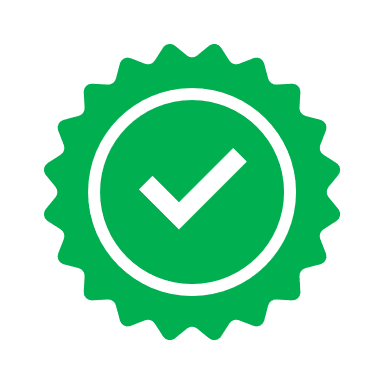 When did the applicant learn of their right to bring the claim?
When was sufficient legal advice received? (Cowan v Foreman at [71] – the reference being to full legal advice and sufficient advice as to the time limit and the claim itself)
The age of the applicant can be relevant: Smith v Loosley: “There is fairly strong evidence that she understood the terms of the will, but undoubtedly she is an old lady [86 years old] and it seems that she had difficulty in taking in the implications about what is a life interest.” Also consider whether the claimant is under a disability or a minor.

Re Hendry [2019] EWHC 1976 (Ch): 2 months after expiry, but had been advised by solicitors of the claim and the time limit around a year before the expiry, she could not adequately explain the delay, not steps to negotiate, possible claim against solicitors
Zarrinkhat v Kamal [2013] WTLR 1477 (unreported decision of Master Marsh (30 May 2013): 15 months after expiry, delay was in part due to the legal advisers against whom the applicant had a possible claim, the applicant had failed to seek advice from a second firm promptly, weak claim
Escritt v Escritt (1982) 3 FLR 280: around 3 years after expiry, received advice from solicitors but chose not to bring the claim due to not wanting to cause family upset and provision having to be made out of the inheritance of her grandsons
Sargeant v Sargeant [2019] EWHC 470 (Ch): over 10 years after expiry, had been advised to take legal advice regarding their lack of absolute entitlement but failed to do so
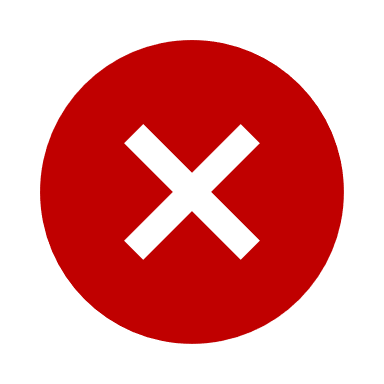 Is there an explanation for the delay?
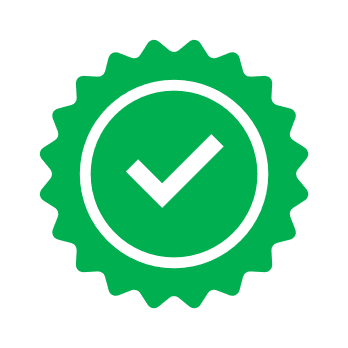 Deliberate concealment of the value of the estate: Re McNulty
Unexpected change of circumstances: Stock v Brown [1994] 1 FLR 840: 5 ½ years after expiry, delay was explained by a dramatic fall in interest rates and the increasing cost of her care, had not received legal advice, arguable case, beneficiaries did not oppose
Obstructive conduct of the defendants: Re Bhusate: 25 years and 9 months after expiry, “very strong” claim: “The claimant was effectively powerless to do anything in the absence of agreement or engagement by the claimant's stepchildren…The 2nd to 5th defendants obstructed the sale of 62 Brookside Road by insisting on a sale at a price they agreed and having obstructed the sale they did nothing to break the impasse for a further 23 years.”
Berger: 6 years after expiry, delay could not be explained, the Court of Appeal had “no doubt that the appellant has an arguable case”
Negligence by solicitors
Negotiations taking place
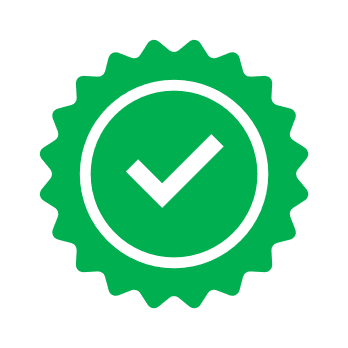 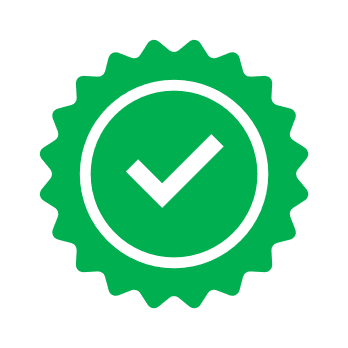 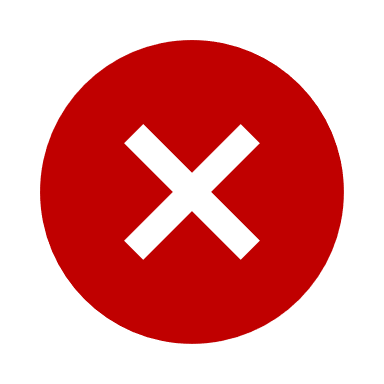 Was there a conscious decision not to bring the claim?
Where there is a conscious decision not to bring the claim permission will not usually be given (see Escritt, but note Re C (Deceased))
The Estate of Neil Douglas Archibald v Stewart [2023] EWHC 2515 (Ch): the applicant chose not to bring the claim until after they learned that the trust fund would not be dealt with as requested by them:

“a claimant who seeks to ride two horses in this way cannot expect the sympathy of the court. The 1975 Act is not a bargaining tool, nor something for a beneficiary to fall back on if he or she is disappointed with trustees' decision as to how they should exercise the discretionary powers conferred upon them”
(Deputy Master Francis at [65])
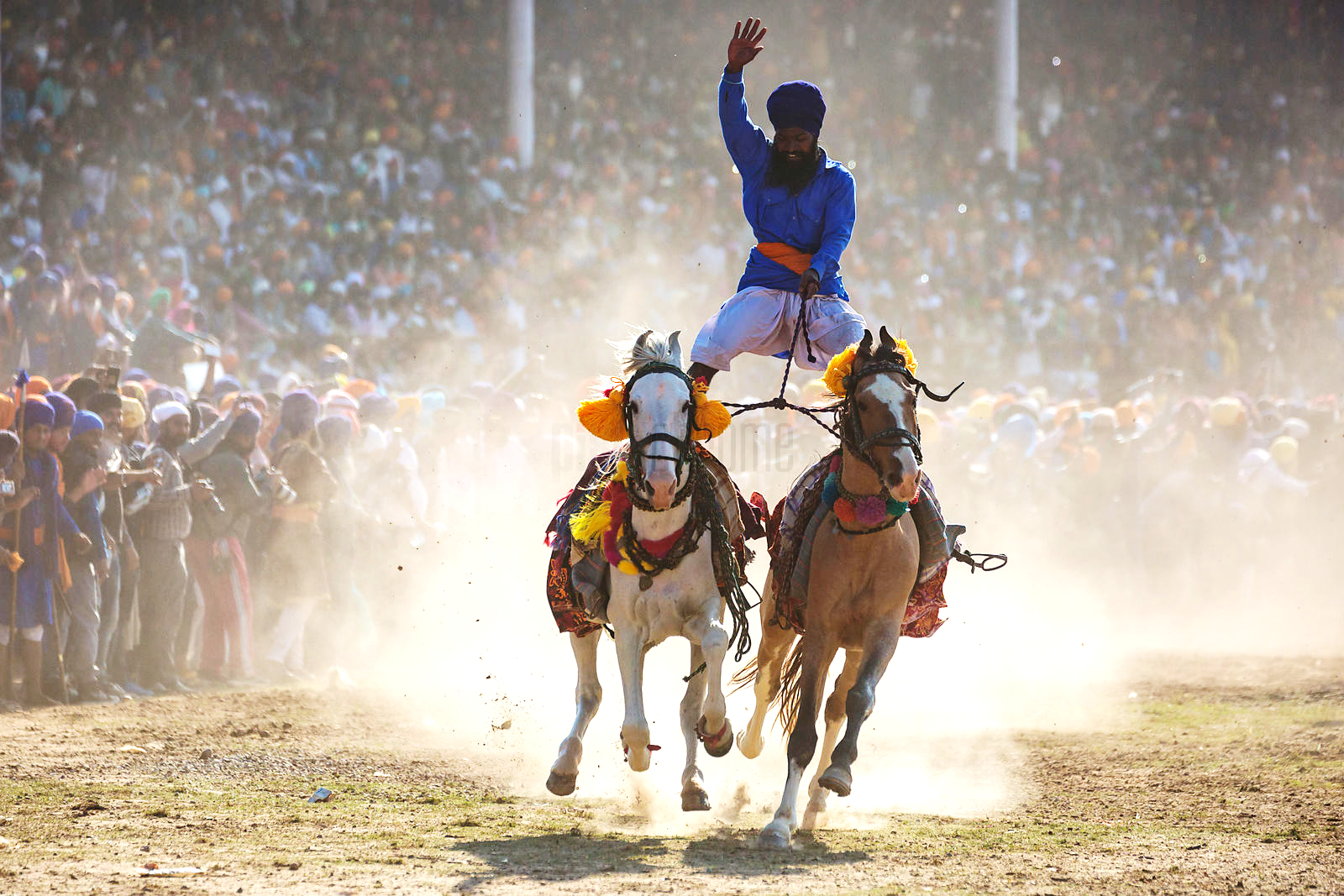 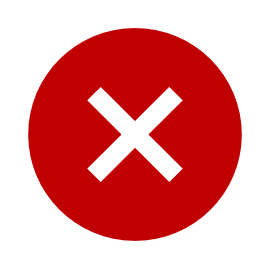 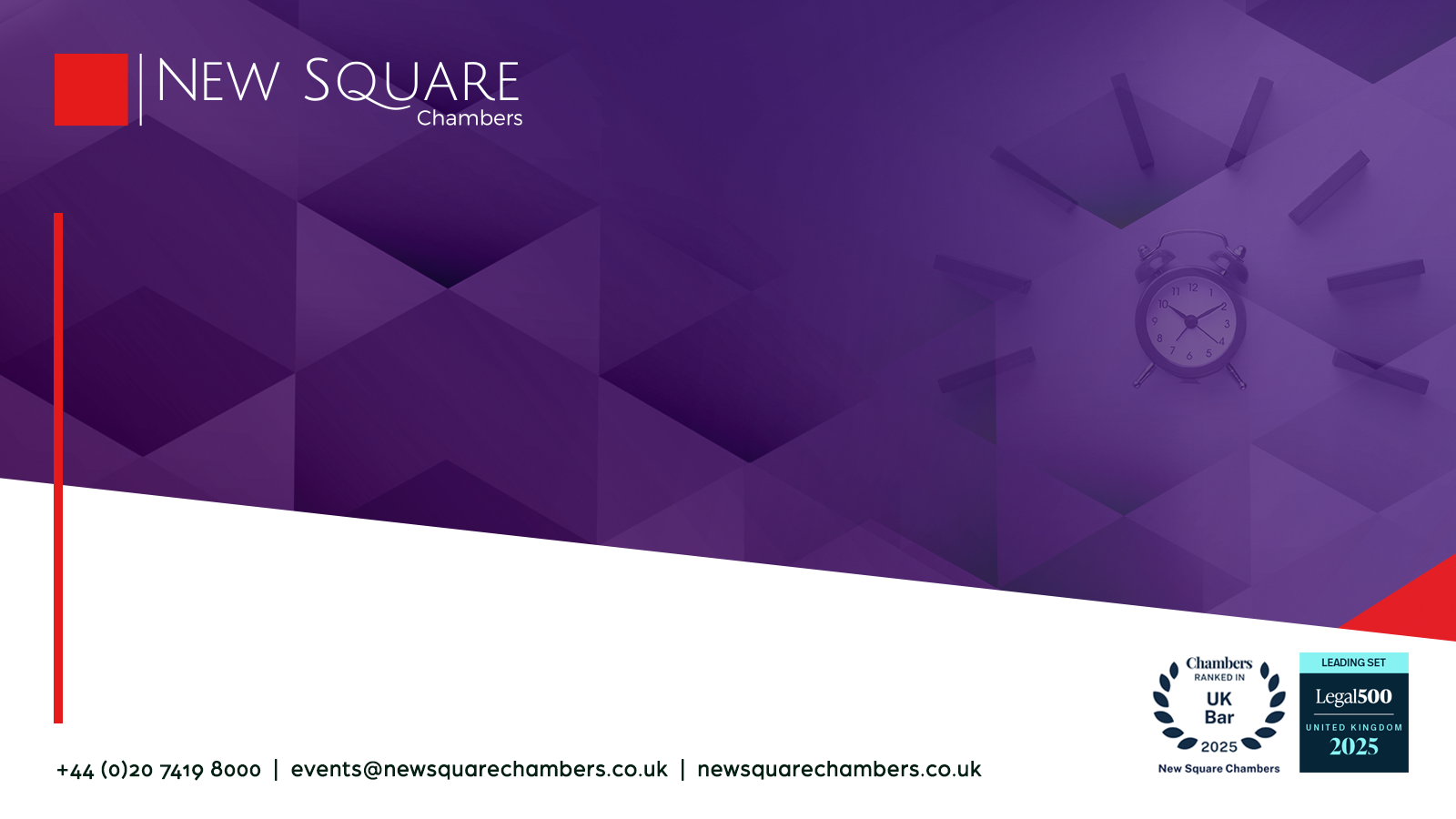 Negotiations
Were negotiations commenced within the time limit?
Were negotiations commenced after the limit?
Negotiations commenced before the time limit
If delay has occurred because the parties have been attempting to negotiate settlement the court is likely to grant permission
The content and the extent of the negotiations should be considered: Re Hendry at [40]:

“In the technical sense there were "negotiations“…However in order for there to be effective negotiations between the parties I would have expected [the claimant’s solicitors], as a minimum, to set out some considered analysis of [the claimant’s] claim. Asserting that [the claimant] "thinks she is entitled to half of the estate in accordance with the divorce rule" does not provide a platform for proper negotiations between the parties.”
Negotiations commenced after the time limit (1)
“… without prejudice negotiations rather than the issue of proceedings should be encouraged. Although the potential claimant will have to take a risk if an application is made subsequently to extend time in circumstances where negotiations have failed, if both parties have been legally represented, it seems to me that it would be unlikely that the court would refuse to endorse the approach. Obviously, the courts attitude will depend upon all of the circumstances in the particular case and may be influenced by whether some of the parties have not been privy to the moratorium agreement or the negotiations”

“…it may well be appropriate to give due weight to negotiations which take place after that period has expired.”

(Cowan v Foreman at [73] and [75] per Lady Justice Asplin)
Negotiations commenced after the time limit (2)
“I agree with Asplin LJ, that whilst the decision always rests with the court, where there is a properly evidenced agreement to which no objection has been taken by the executors and beneficiaries, it is unlikely that in the ordinary way, a judge would dismiss an application for an extension of time.”

“I should stress however, that if parties choose the standstill route, there should be clear written agreement setting out the terms/duration of such an agreement and each of the potential parties should be included in the agreement. In the event that proceedings have, in due course to be issued, the court should be presented with a consent application for permission to be granted notwithstanding that six months has elapsed.”

(Cowan v Foreman at [90]-[91] per Lady Justice King)
Practical Points: agreements not to take a “time” point
Written agreement
Include the personal representatives and the beneficiaries i.e. the potential defendants to a claim
Ensure the parties are legally represented
Define the terms of the agreement and the duration e.g. period in which a claim will be brought after notice is given
Could ask to the defendants to enter the agreement as part of pre-action correspondence
Consider any tax implications of a variation of the estate outside s 19 of the 1975 Act
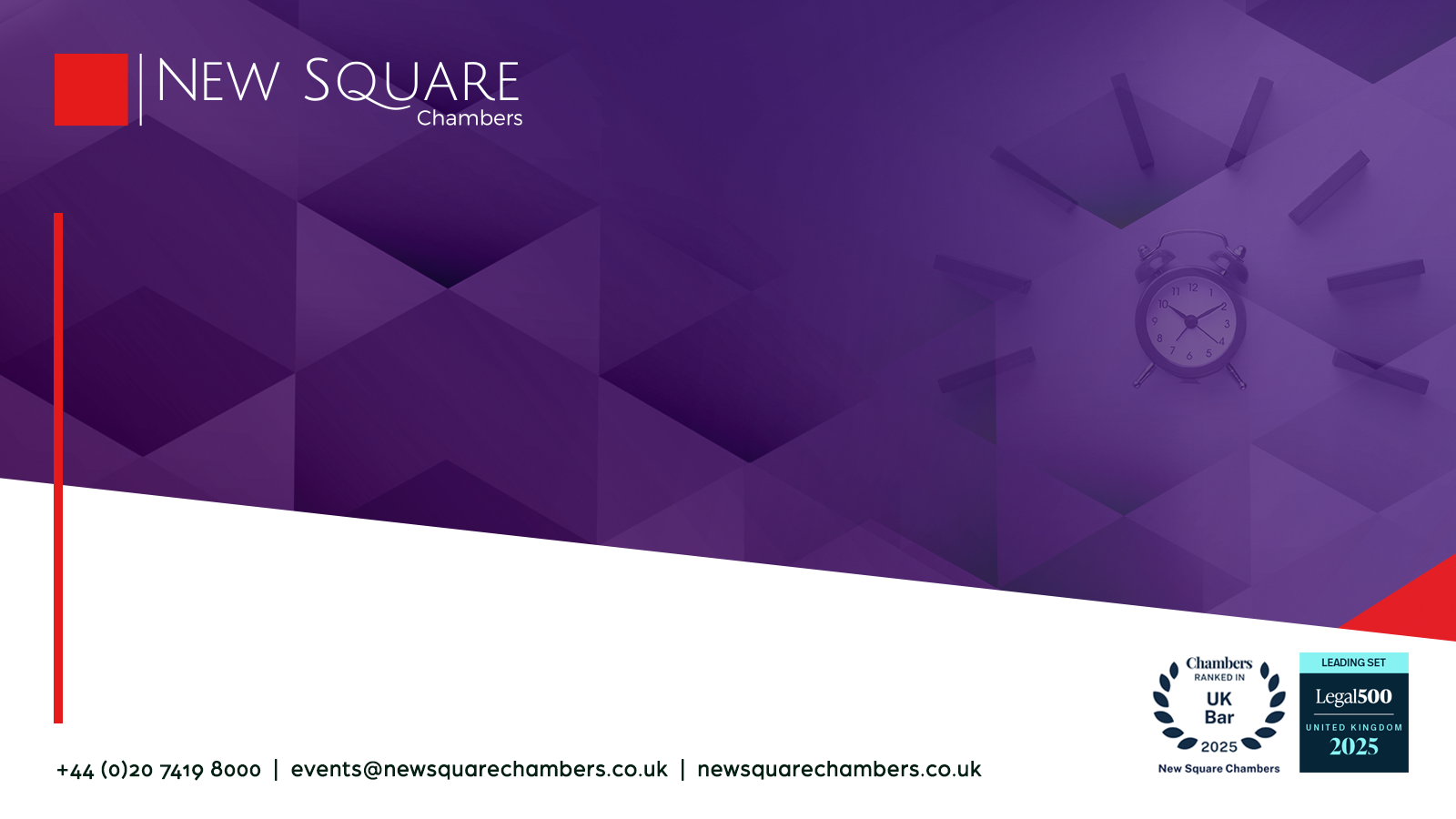 Has The Estate Been Distributed
Section 20(1) of the 1975 Act
Megarry VC in Re Salmon
To what extent has the estate been distributed?
Section 20(1) of the 1975 Act
“The provisions of this Act shall not render the personal representative of a deceased person liable for having distributed any part of the estate of the deceased, after the end of the period of six months from the date on which representation with respect to the estate of the deceased is first taken out, on the ground that he ought to have taken into account the possibility—
(a)  that the court might permit the making of an application for an order under section 2 of this Act after the end of that period, or
(b)  that, where an order has been made under the said section 2, the court might exercise in relation thereto the powers conferred on it by section 6 of this Act,
but this subsection shall not prejudice any power to recover, by reason of the making of an order under this Act, any part of the estate so distributed.”
Megarry VC inRe Salmon at 176
“So far as the beneficiaries are concerned, there will usually be a real psychological change when the estate is distributed…After the distribution, they have the money itself, and know the exact amount…For most people, there is a real difference between the bird in the hand and the bird in the bush…If it is always prejudicial to claimants not to receive money that they are entitled to receive at the earliest possible moment, it is likely to be even more prejudicial to have taken away from them money that they have actually received and have begun to enjoy. The point is strengthened if they have changed their position in reliance on what they have received, as by making purchases or gifts that they otherwise would not have made.”
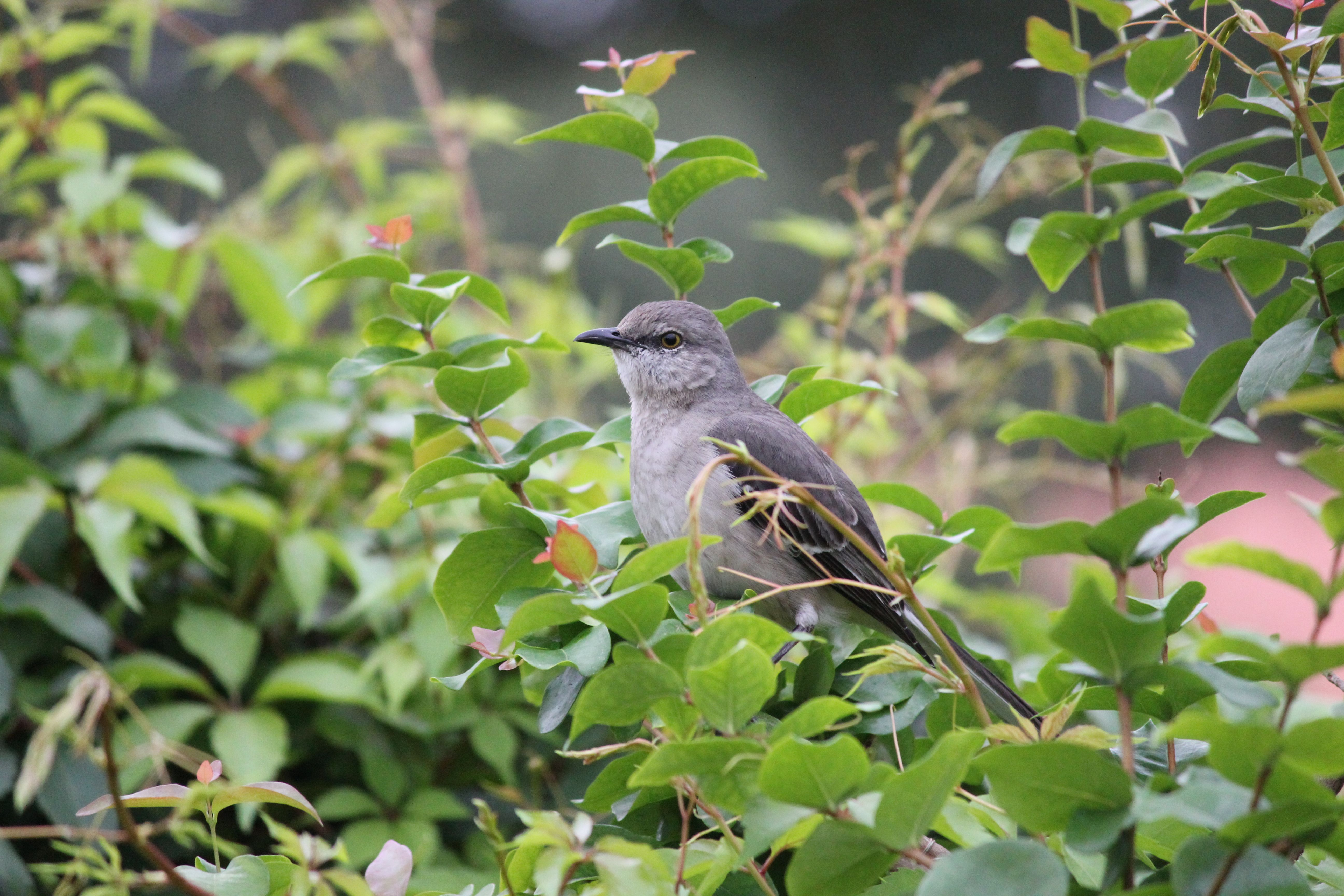 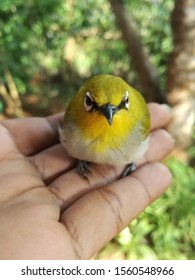 To what extent has the estate been distributed?
Consider: the extent of the distribution, how recently it was distributed, the nature of the assets distributed/remaining, whether there has been a change of position
Re Longley [1981] CLY 2885: 14 months after expiry, distribution had taken place, no negotiations, had a claim against her former solicitors
Re Bhusate at [143]: “…whether the relevant estate has been distributed must always be an important consideration in an application under Section 4…one would normally expect the fact that an estate has not been administered or distributed to be a positive factor in favour of the applicant on an application under Section 4…”
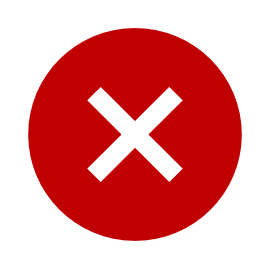 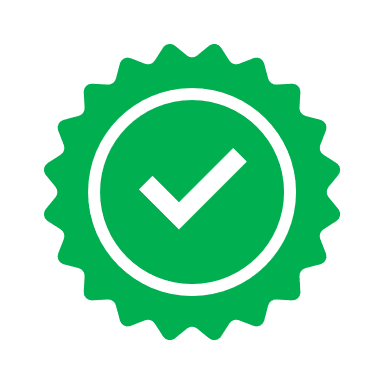 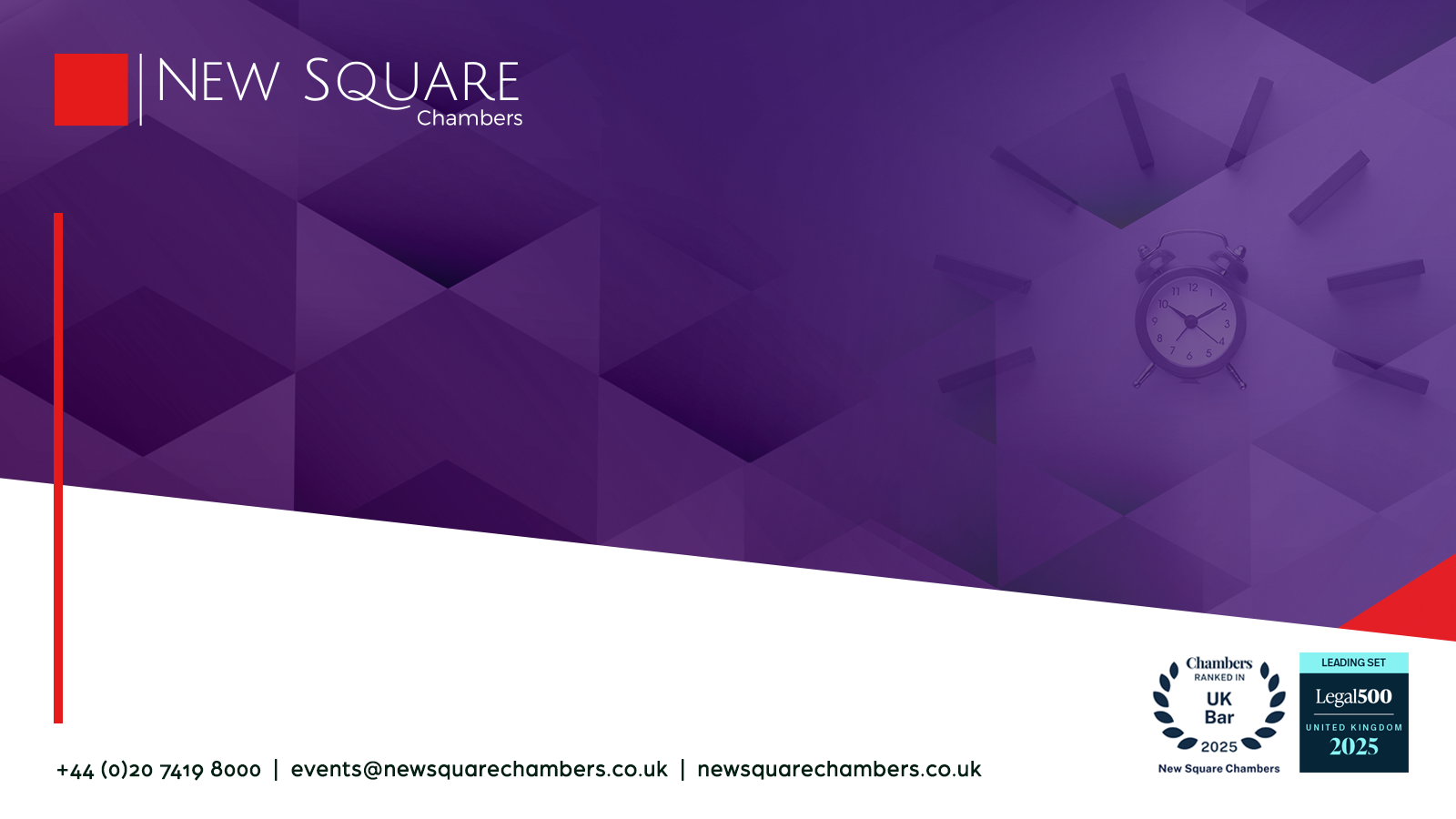 Recourse to Other Remedies
What weight should be given to this factor?
Case law examples
What weight should be given to this factor?
Re Adams: appeal succeeded as the judge had placed to great an emphasis on the fact the delay was due to the negligence of the solicitors and failed to give sufficient weight to the other factors. It was considered that it would be a windfall for the respondent, and the remedy and loss of a chance are difficult to assess.

“…the right approach is to consider the justice of the case as between the parties, first of all, and to take into account all the matters set out…in In re Salmon. It is only, having done that computation, one finds that the plaintiff on the one hand has suffered severe prejudice and the defendant on the other hand has suffered sever prejudice, or will if the limitation period is extended, that the claim for damages against the plaintiff’s solicitors becomes relevant. In other words if, as in this case, all the indications are on the plaintiff’s side and all point to extending time, and prejudice on the defendant’s side is what I would call purely formal in the sense that they have lost the benefit of such protection as s4 gives them, then the claim for damages against solicitors is of little weight…But quite a different situation would arise if the defendants were in a position to show that they have suffered, or would suffer real prejudice in one way or another if the time period was extended. Then, at that point, the alternative remedy in the plaintiff becomes highly relevant.”’
(per Lord Justice Ormrod at 1059B-D)
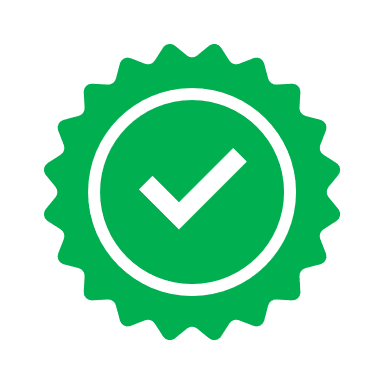 Case law examples
Collier-White: held that the claim against her solicitors is a very different claim from the Inheritance Act claim which she wishes to pursue and limiting the applicant to a loss of chance claim against her solicitors would be prejudicial to the applicant

Re Hendry: 2 months after expiry, solicitors had accepted their error, not distributed, could note explain delay, had been advised by solicitors of the claim and the time limit around a year before the expiry

Re Longley: 14 months after expiry, estate had been distributed, no negotiations, and a good case for negligence
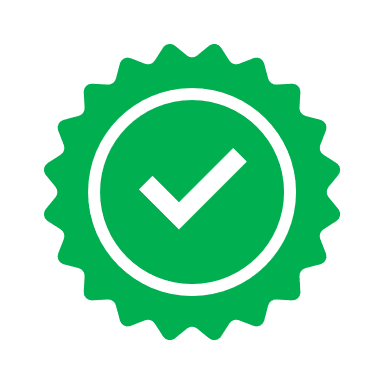 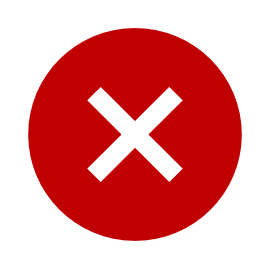 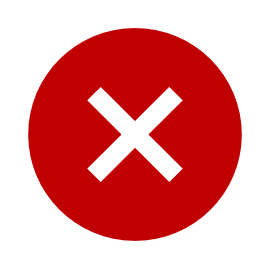 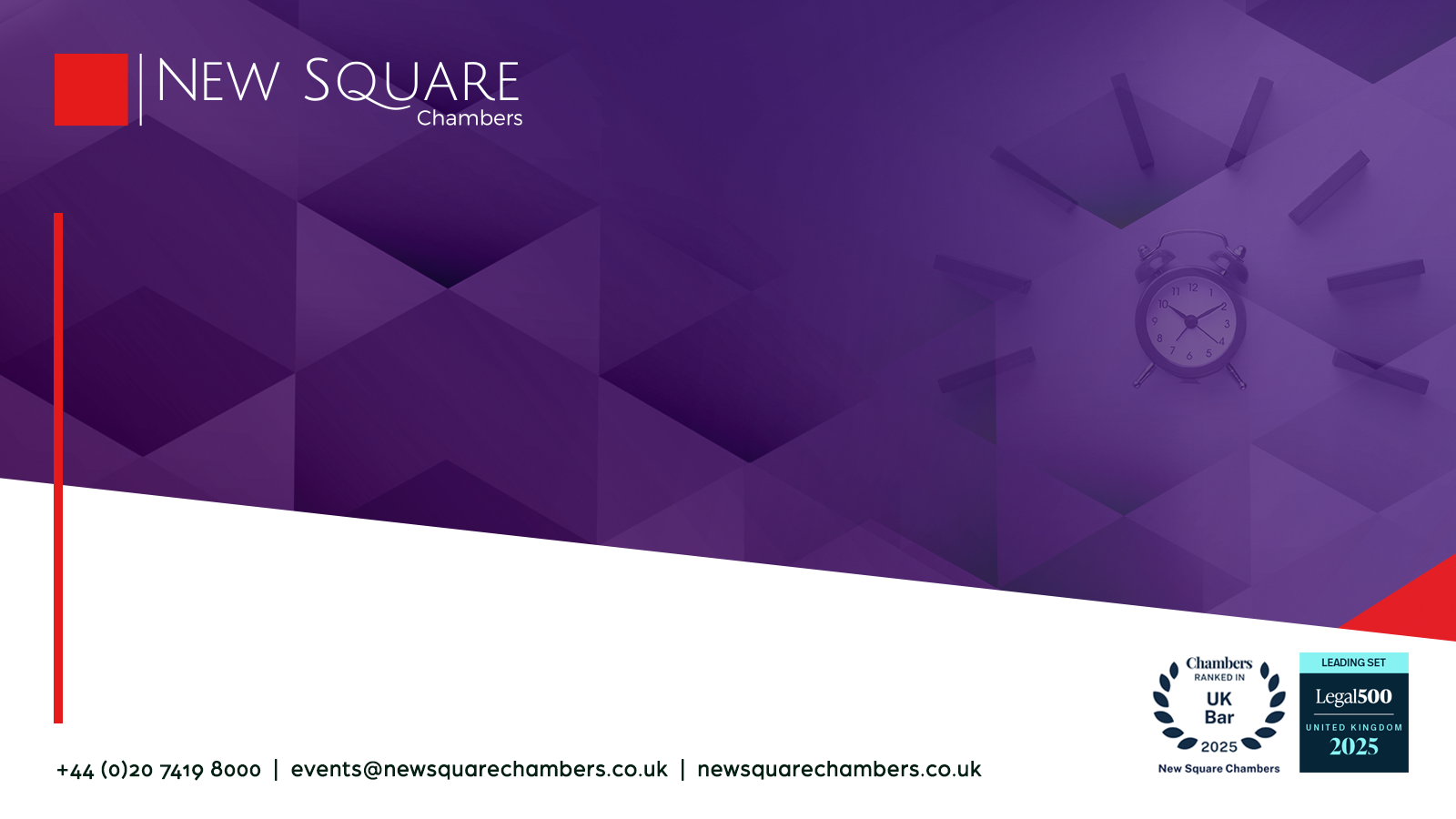 Some Practical Points to Take Away
PRACTICAL POINTS TO TAKE AWAY:
Where there are related proceedings afoot concerning the validity or construction of a will, proceedings can be issued to protect the claim (certainly notify the personal representatives and the beneficiaries) and depending on the circumstances consolidation may be appropriate (directions can be sought from the court)
Keep the personal representatives and beneficiaries informed of the intention to bring a claim – this will minimise the prejudice to the defendants and risk of distribution/change of position
Keep a record of the steps taken (so that any delay can be explained) – it will need to be shown that the applicant has acted promptly
Depending on the circumstances, consider making a “stand still” agreement so that negotiations can take place and the issuing of proceedings avoided – this should be written, include the potential parties to the claim, and the parties should be legally represented
NB: leave to extend the time limit should be applied for in the claim form
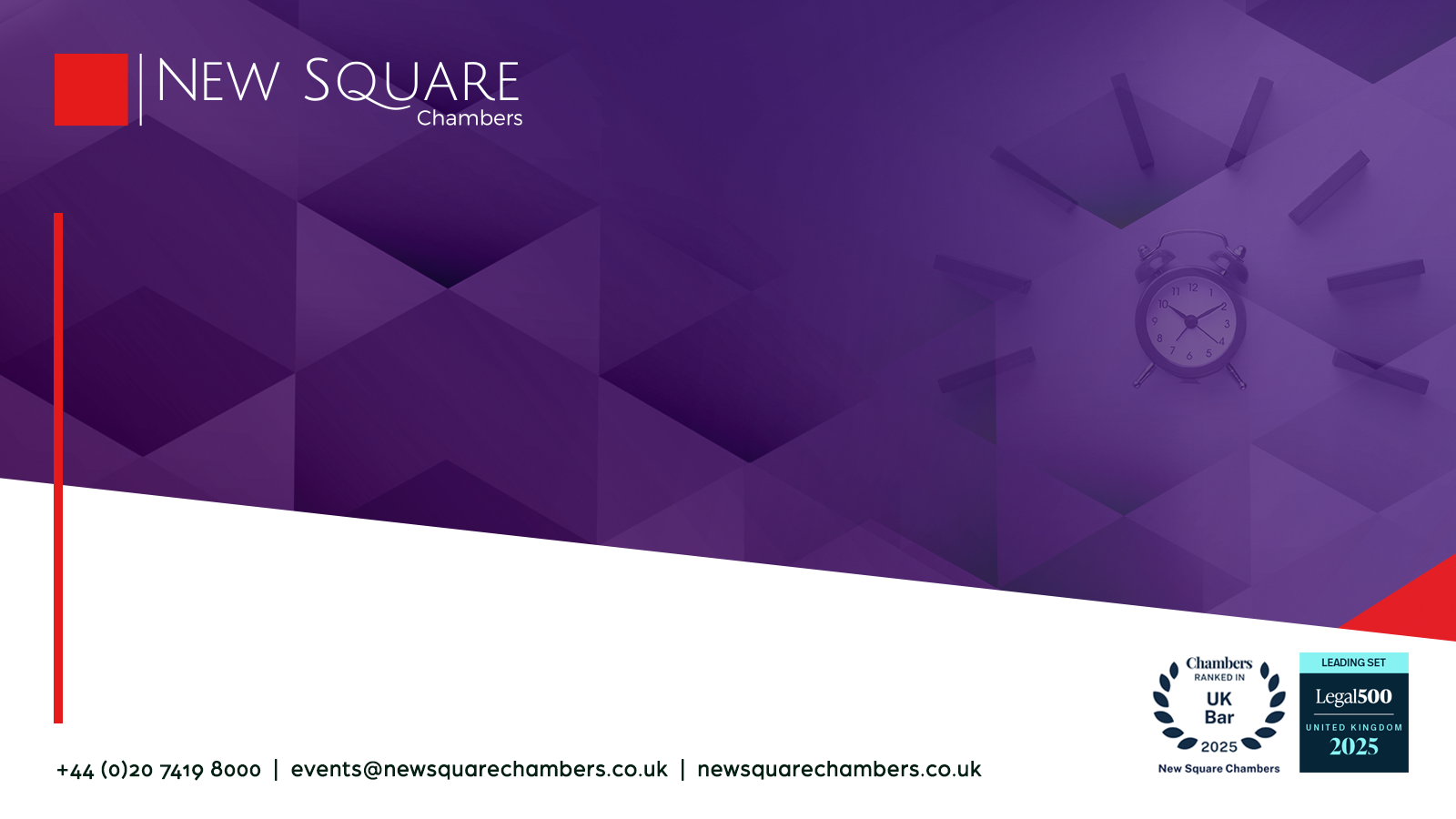 Thank you for joining
Laura Webster
Laura.Webster@NewSquareChambers.co.uk